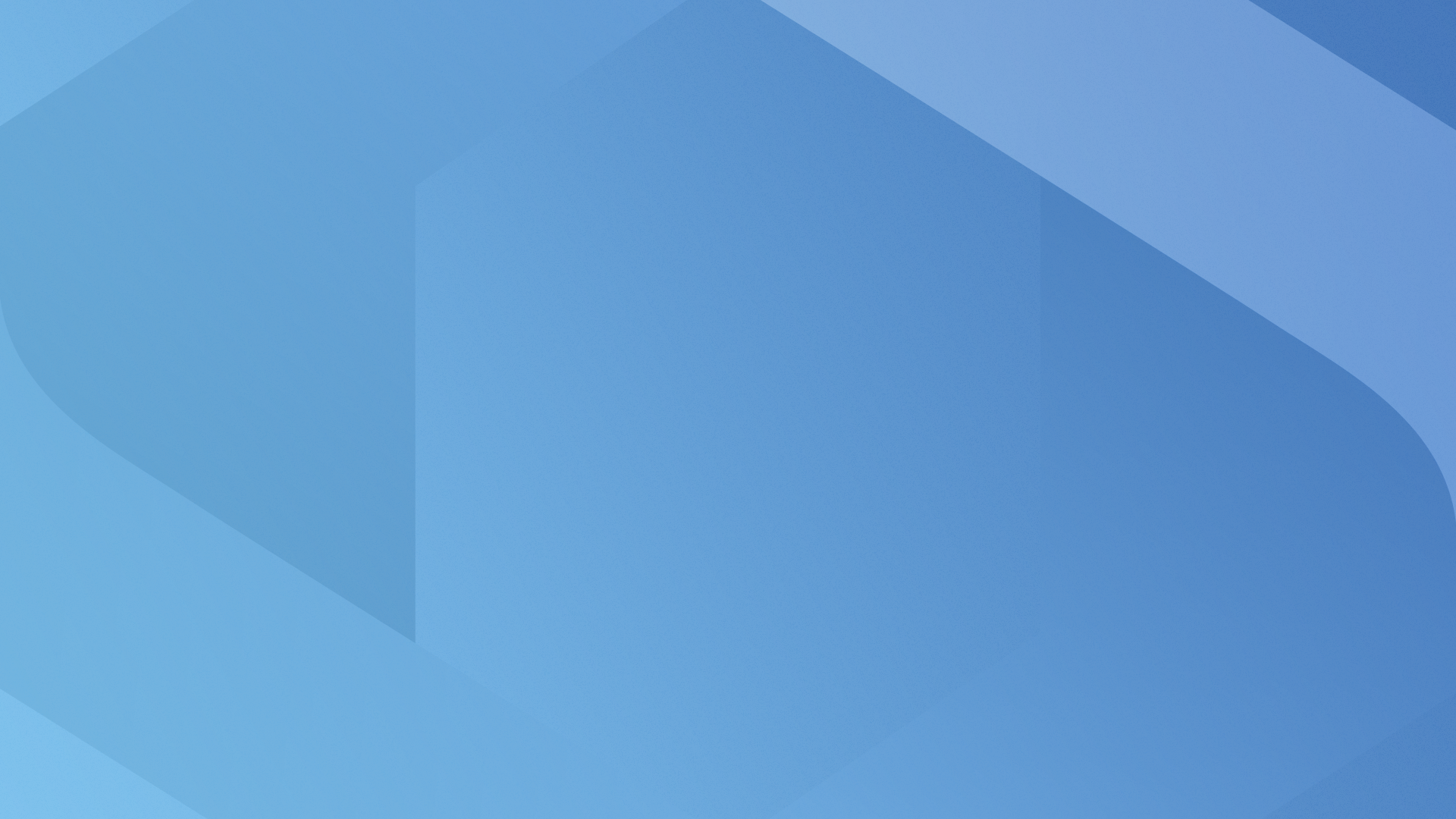 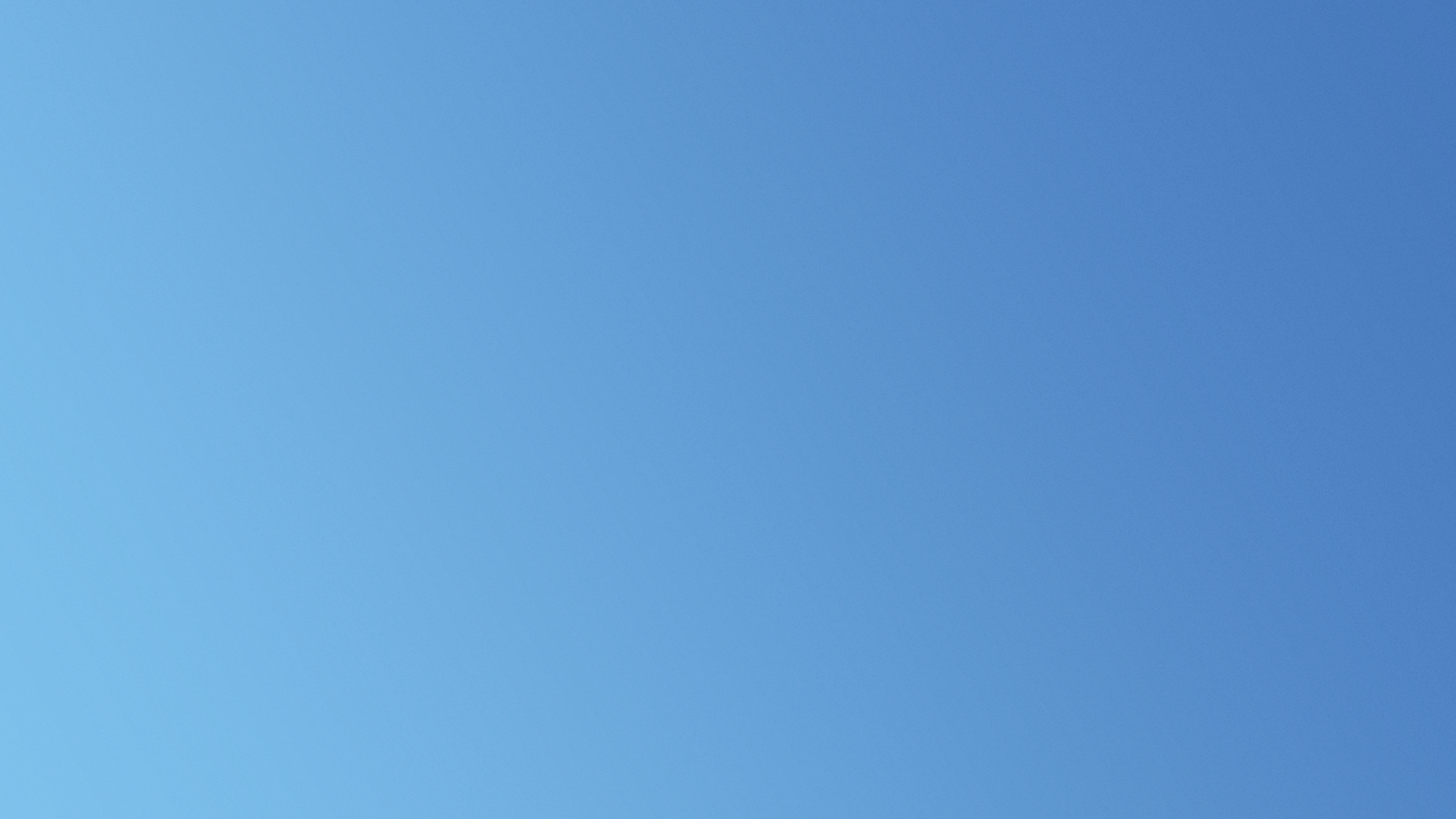 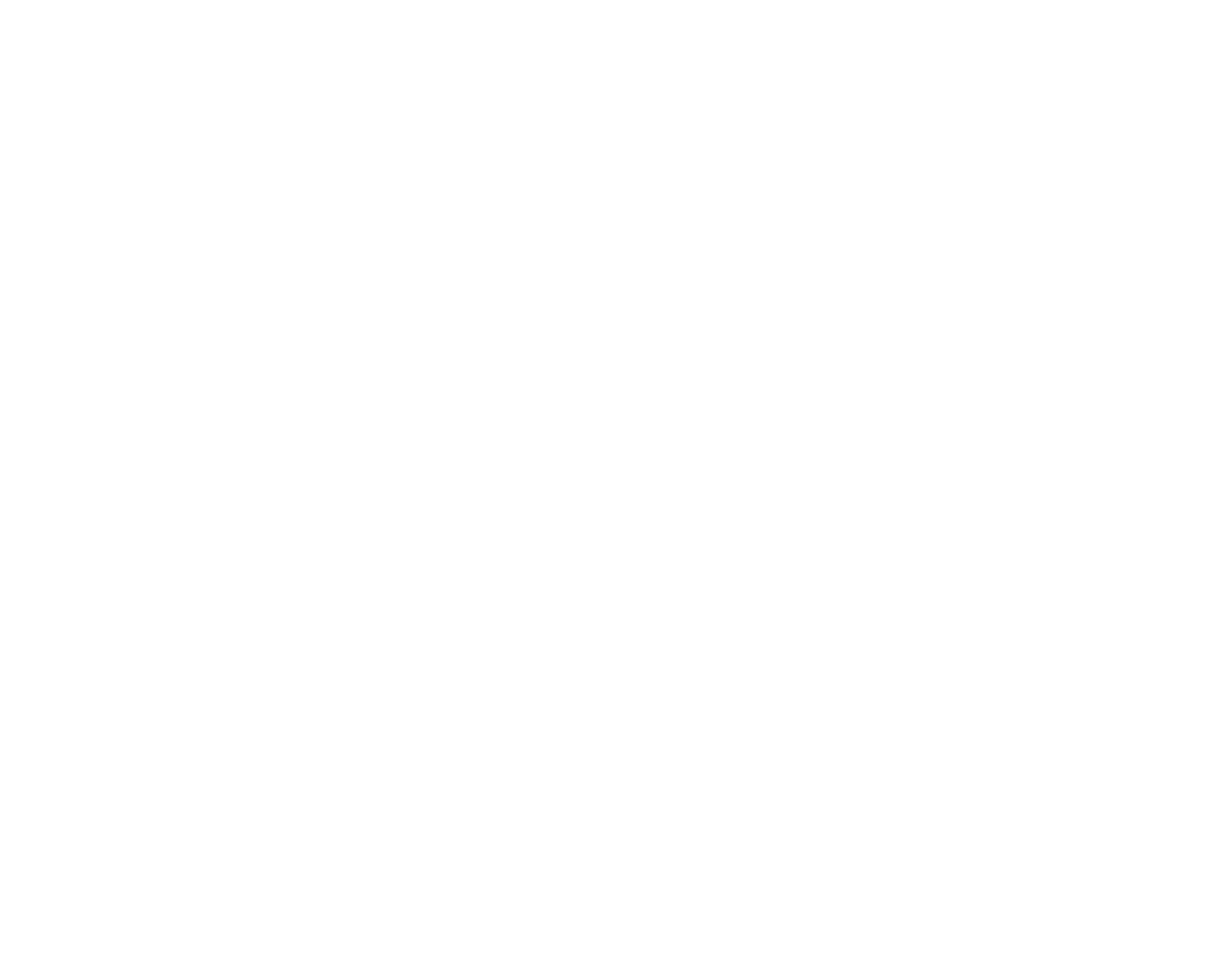 2024
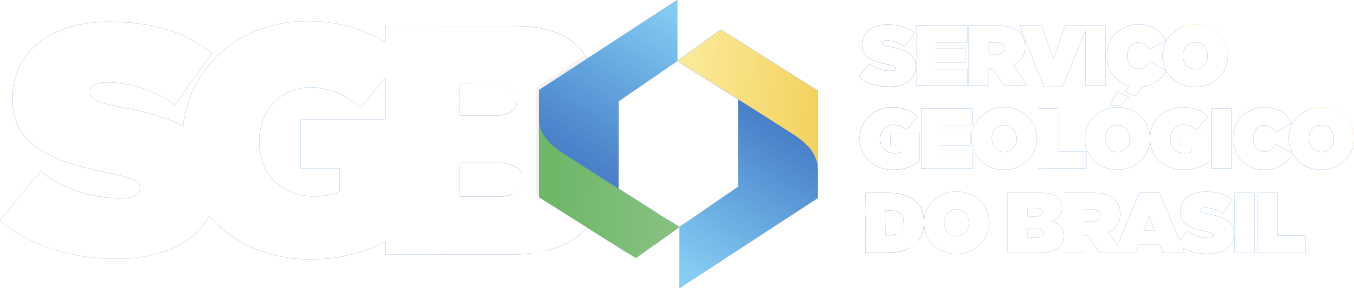 Fachadas unidades SGB
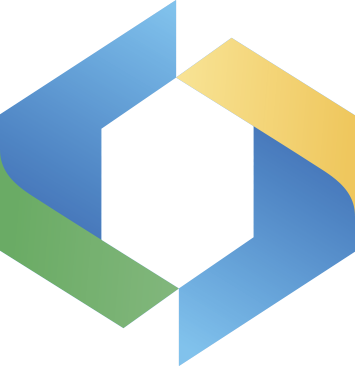 Fachada Unidade Belém
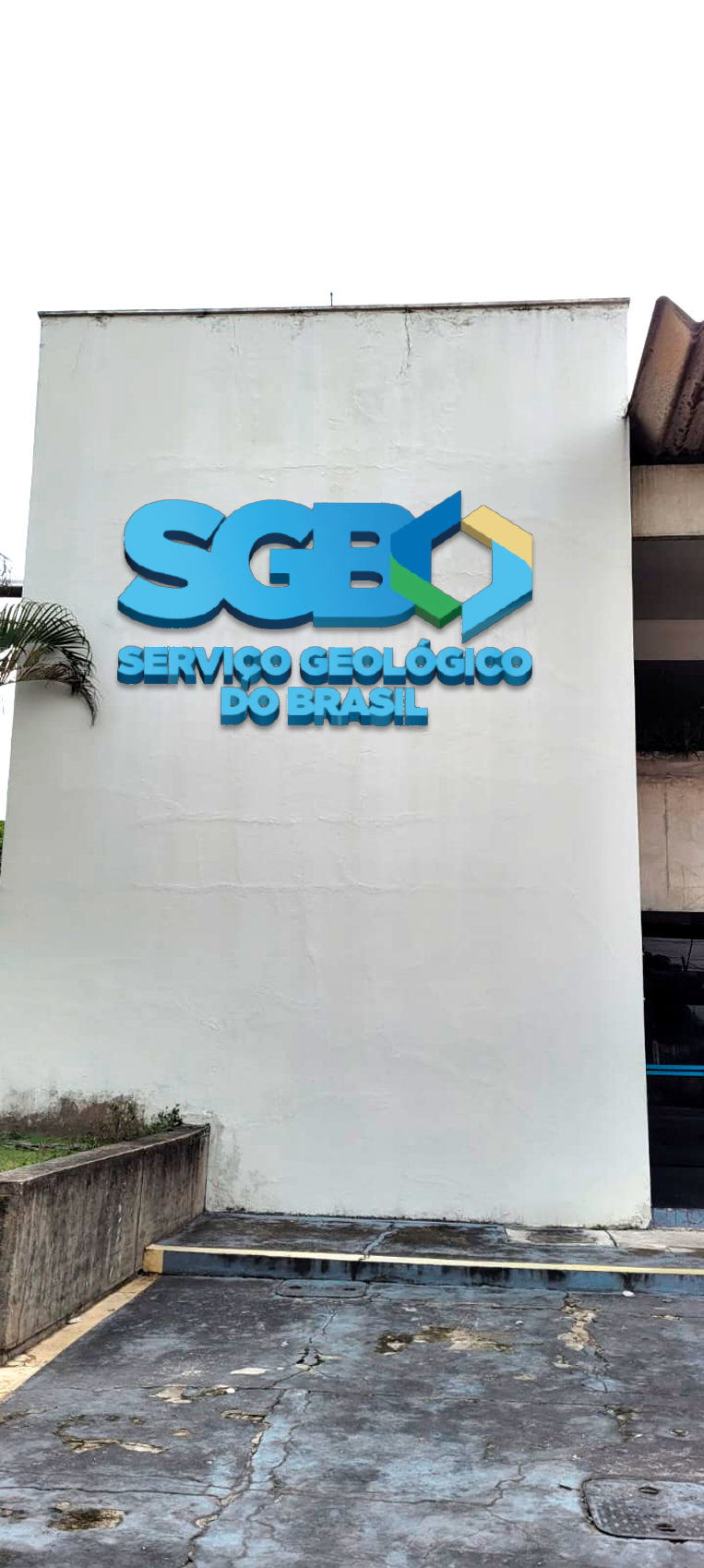 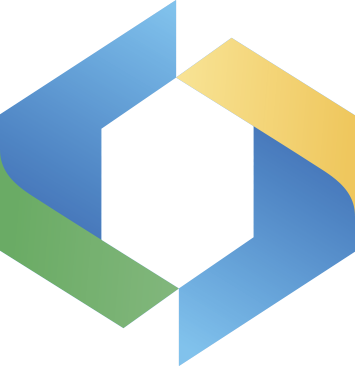 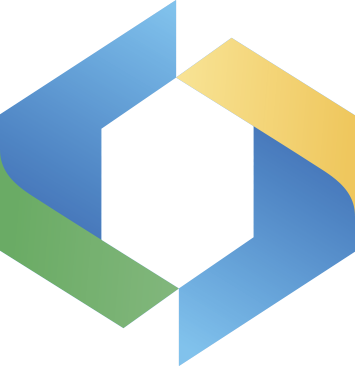 Fachada Unidade Belo Horizonte
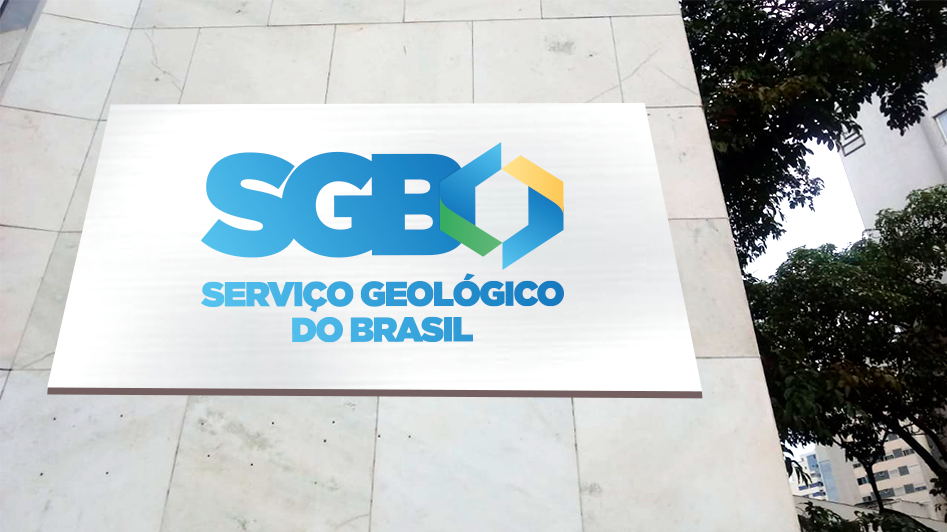 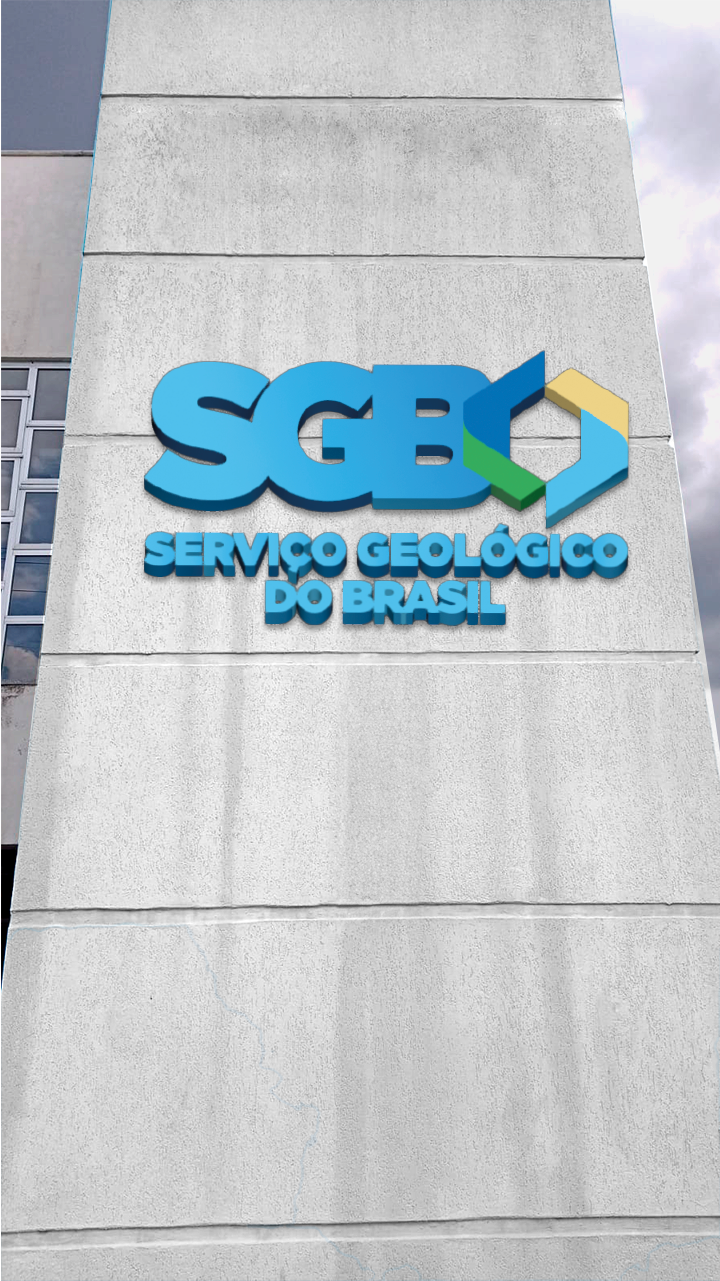 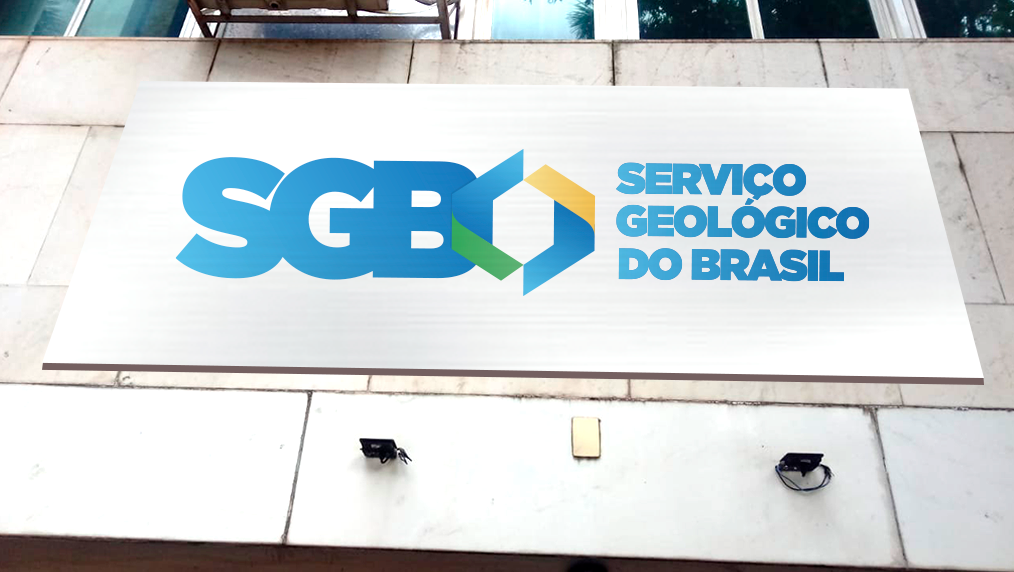 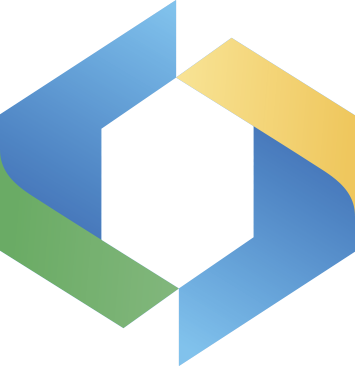 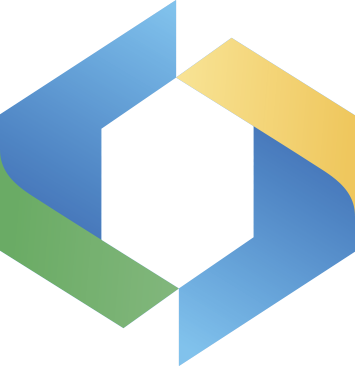 Fachada Unidade Goiânia
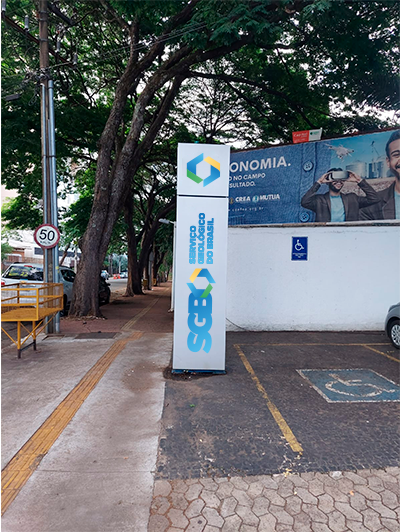 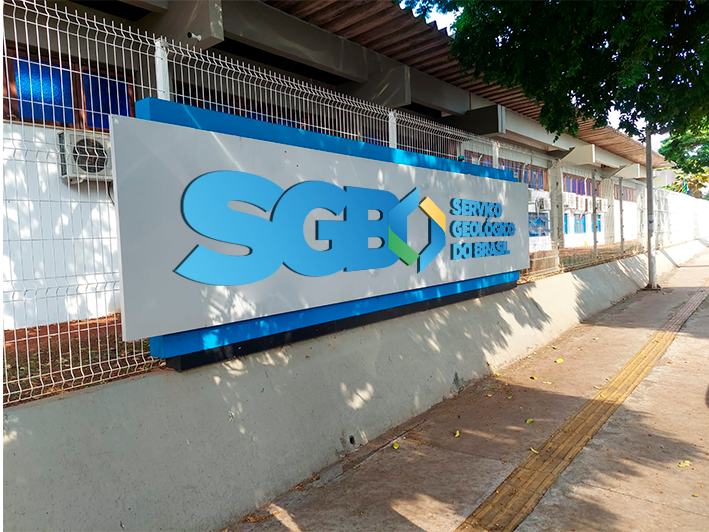 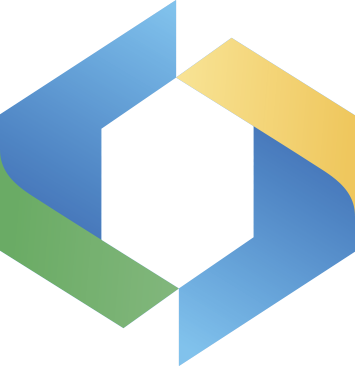 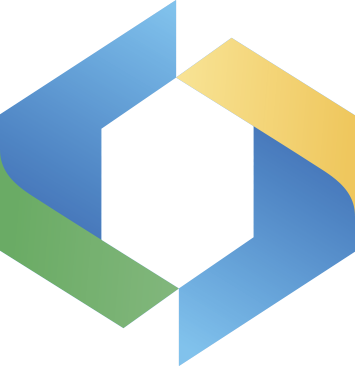 Fachada Unidade Manaus
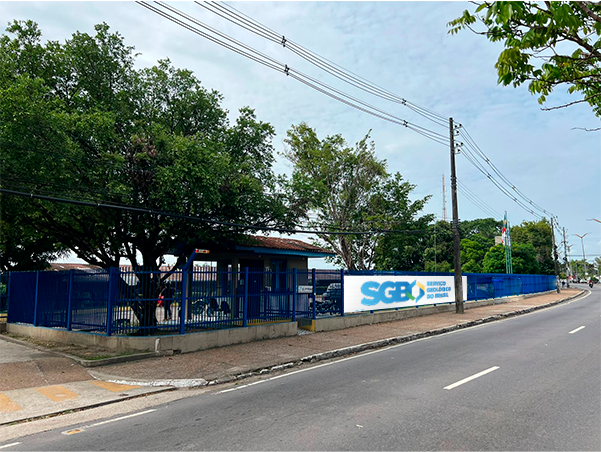 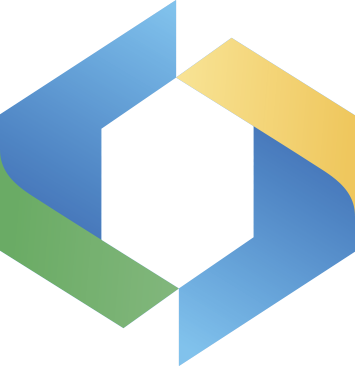 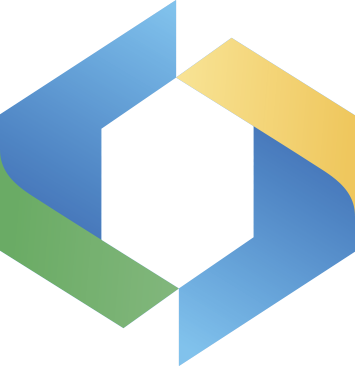 Fachada Unidade NANA
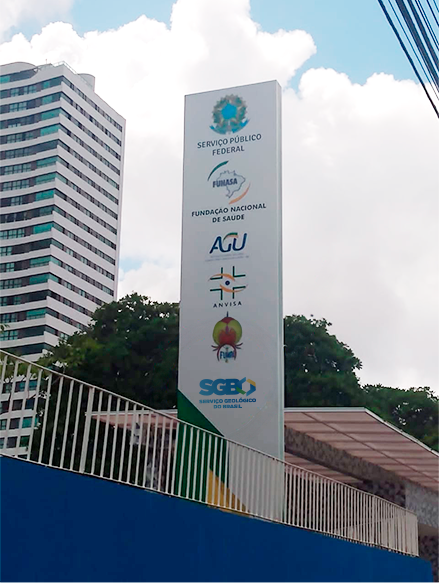 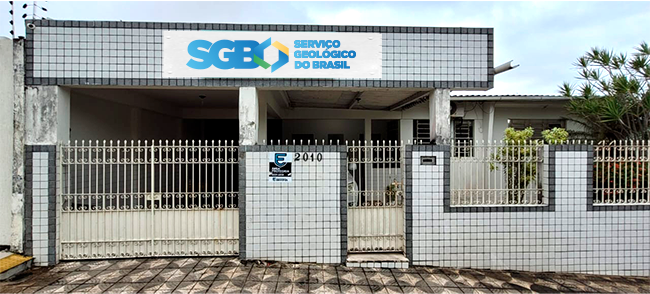 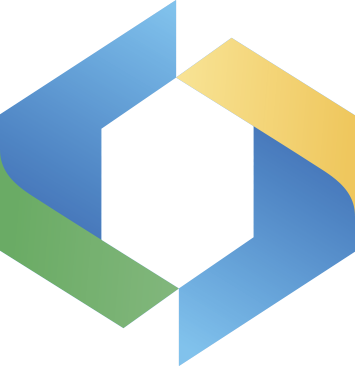 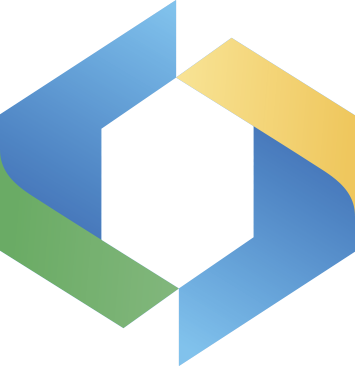 Fachada Unidade NARO
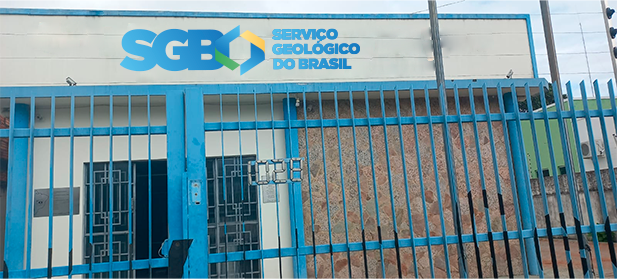 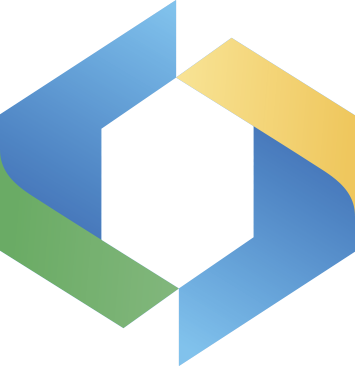 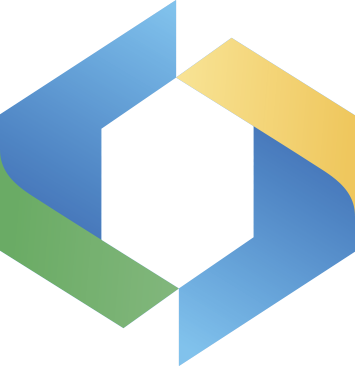 Fachada Unidade NUBA
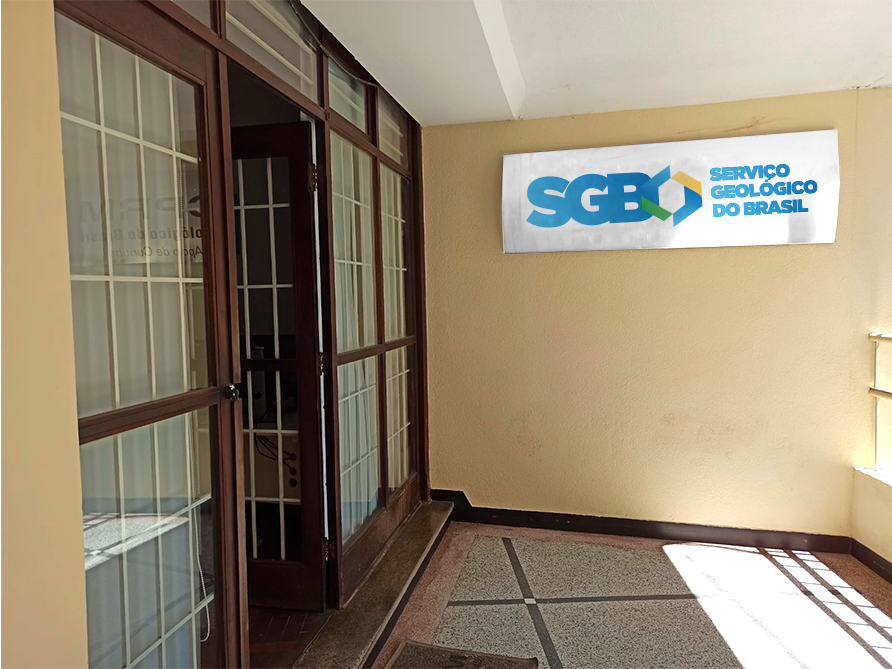 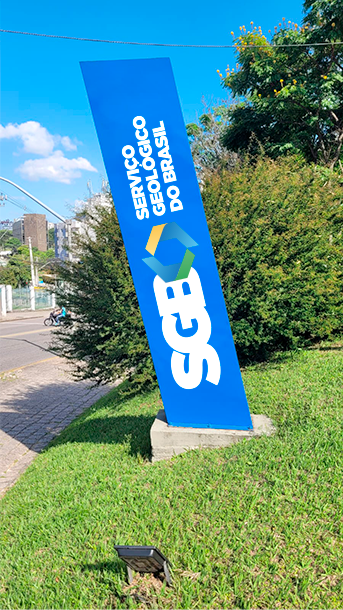 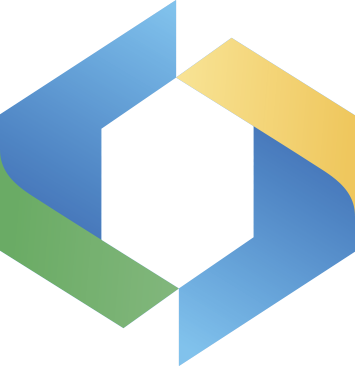 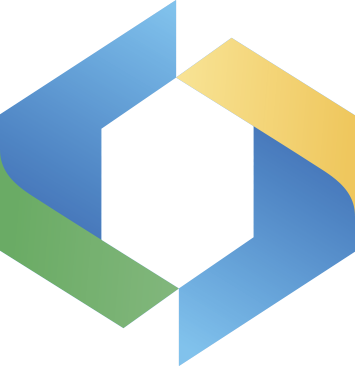 Fachada Unidade NUMA
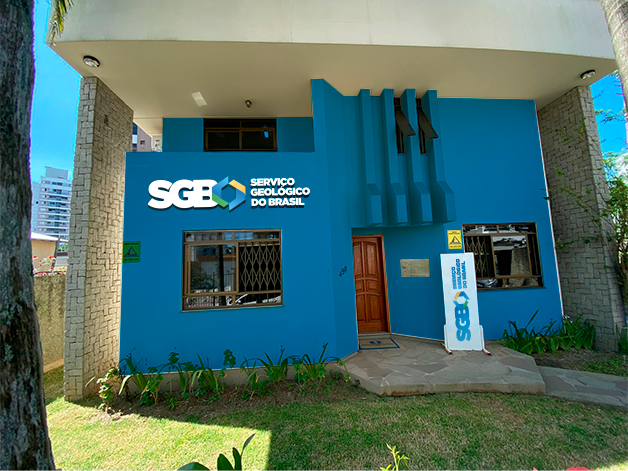 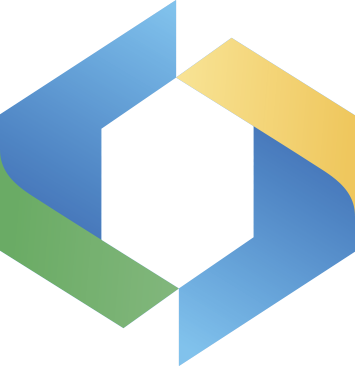 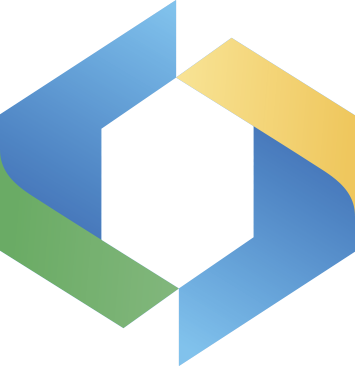 Fachada Unidade Porto Alegre
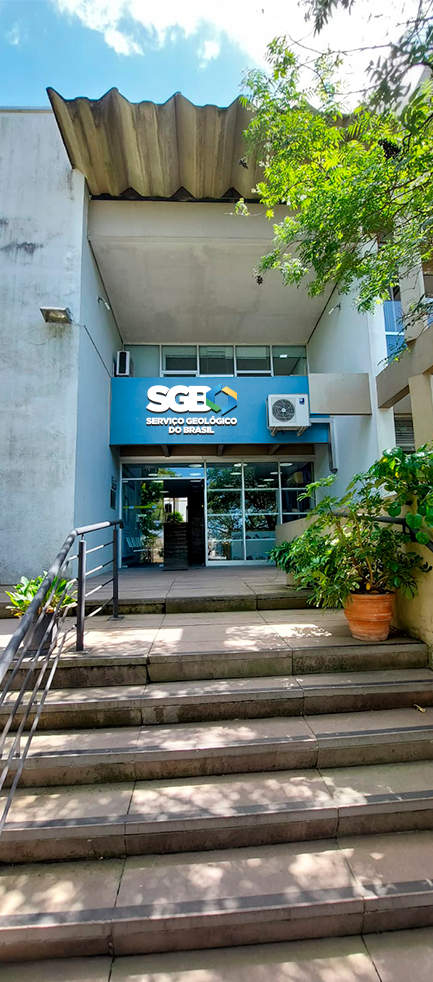 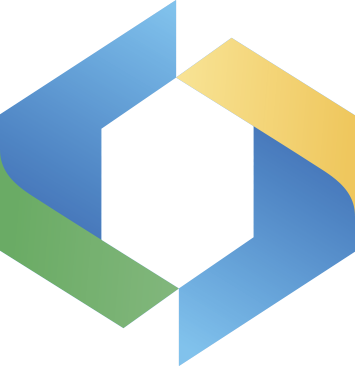 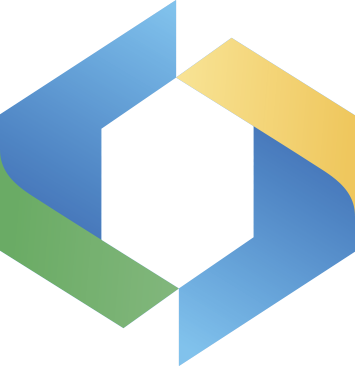 Fachada Unidade Recife
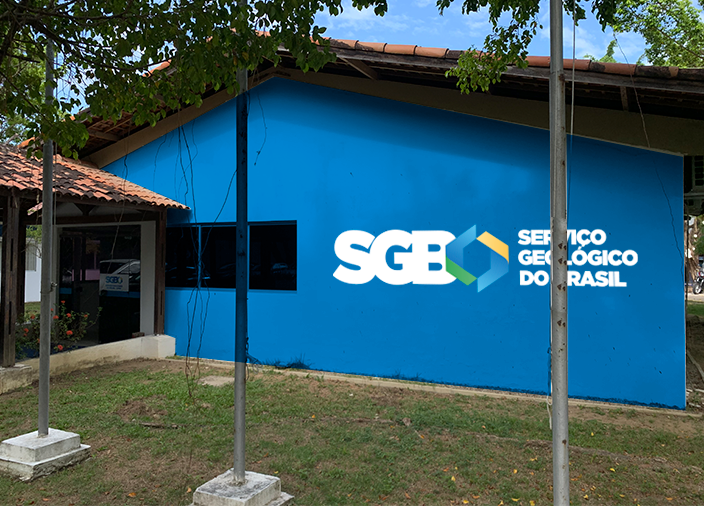 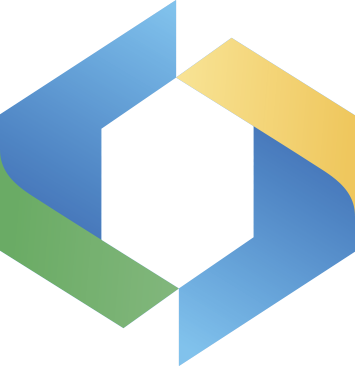 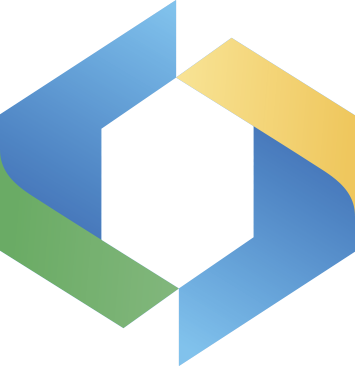 Fachada Unidade REFO
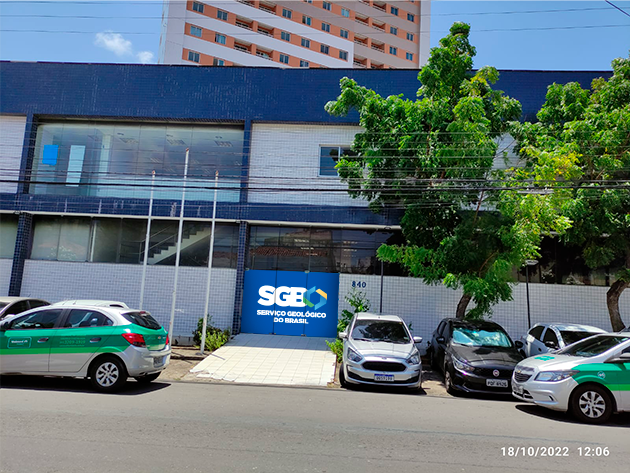 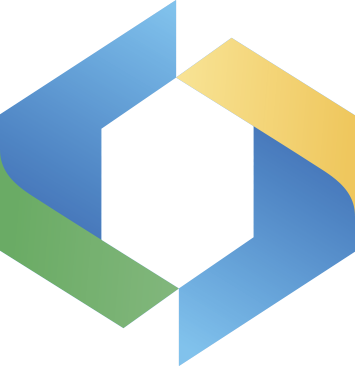 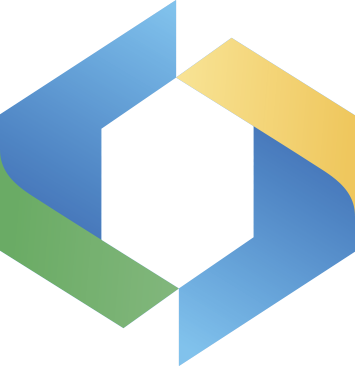 Fachada Unidade REPO
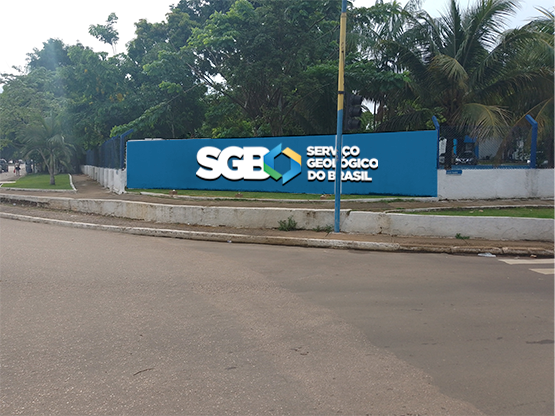 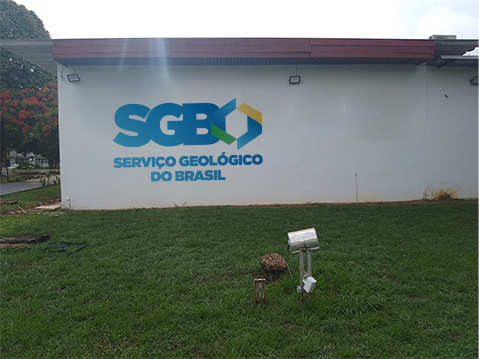 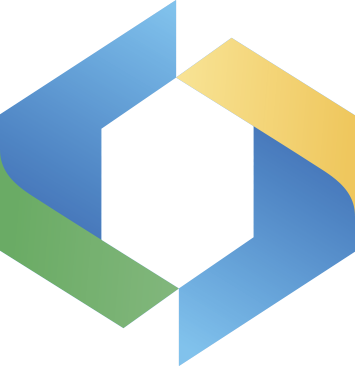 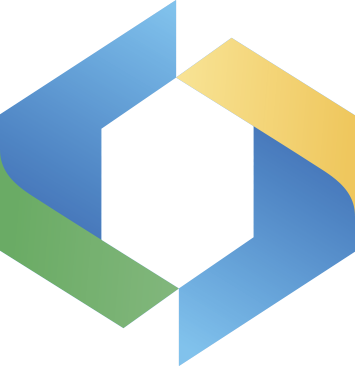 Fachada Unidade Rio de Janeiro
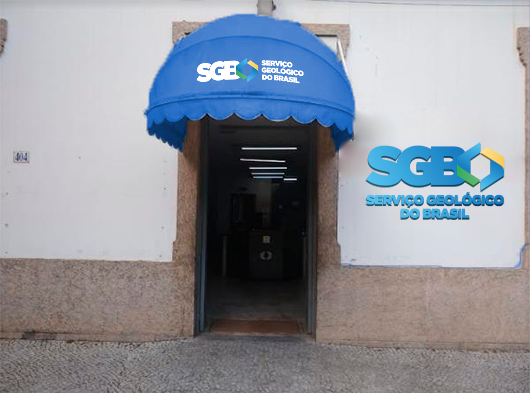 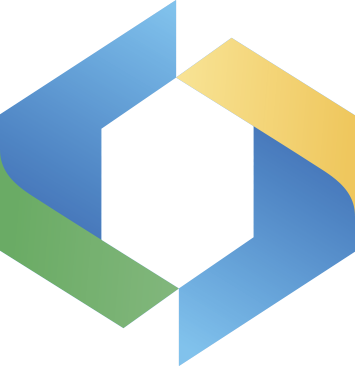 Fachada Unidade Salvador
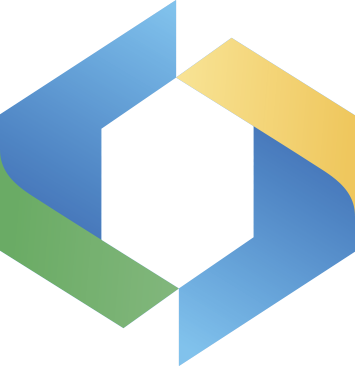 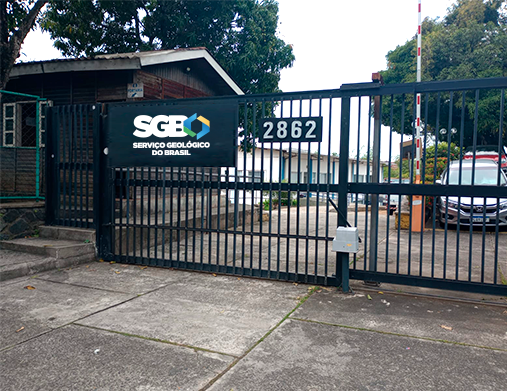 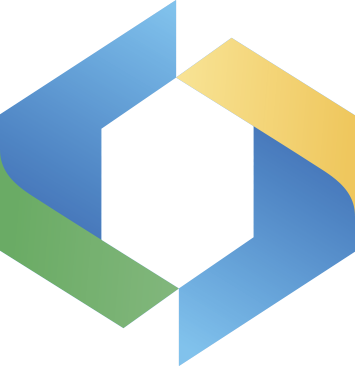 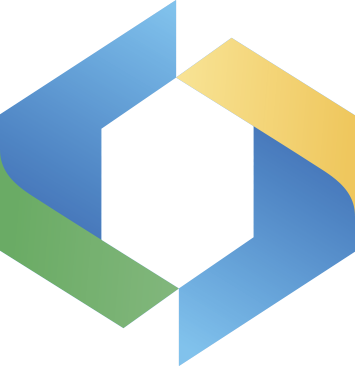 Fachada Unidade São Paulo
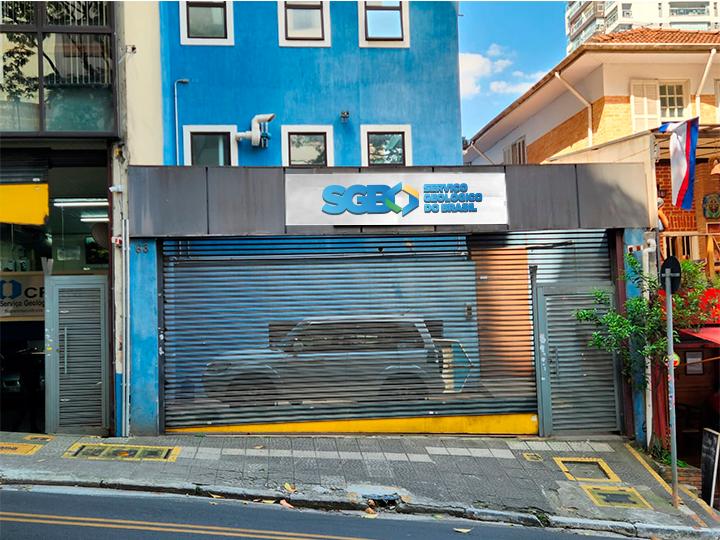 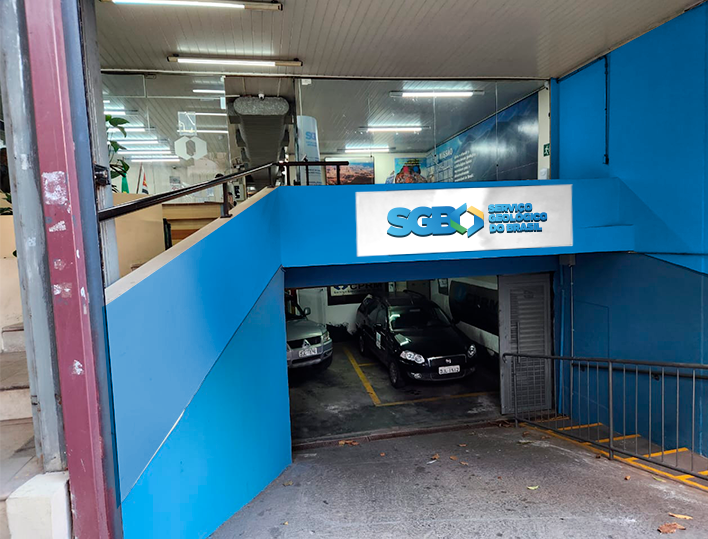 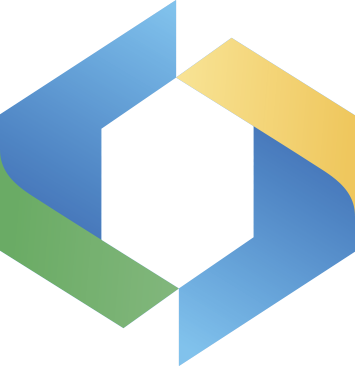 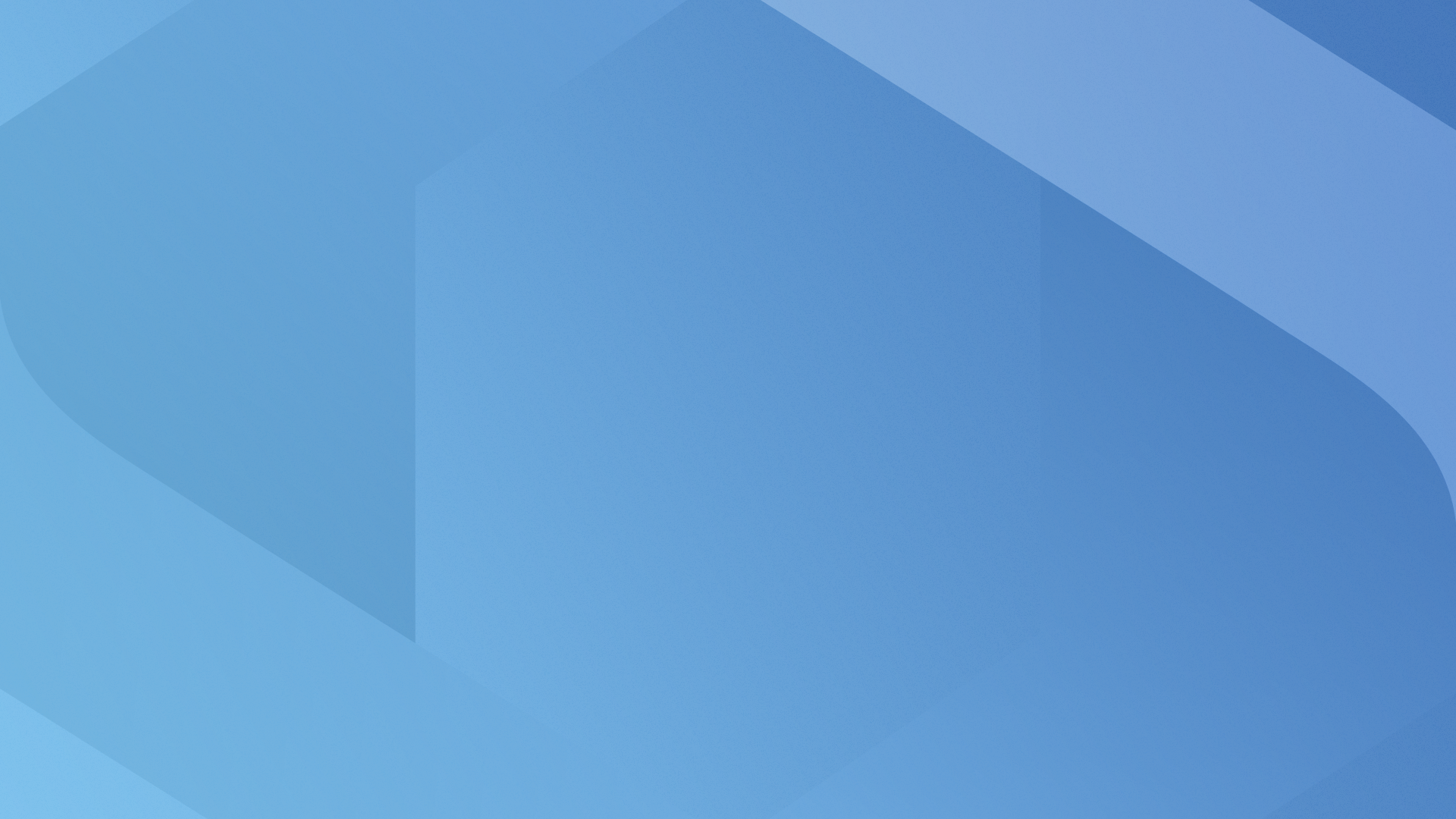 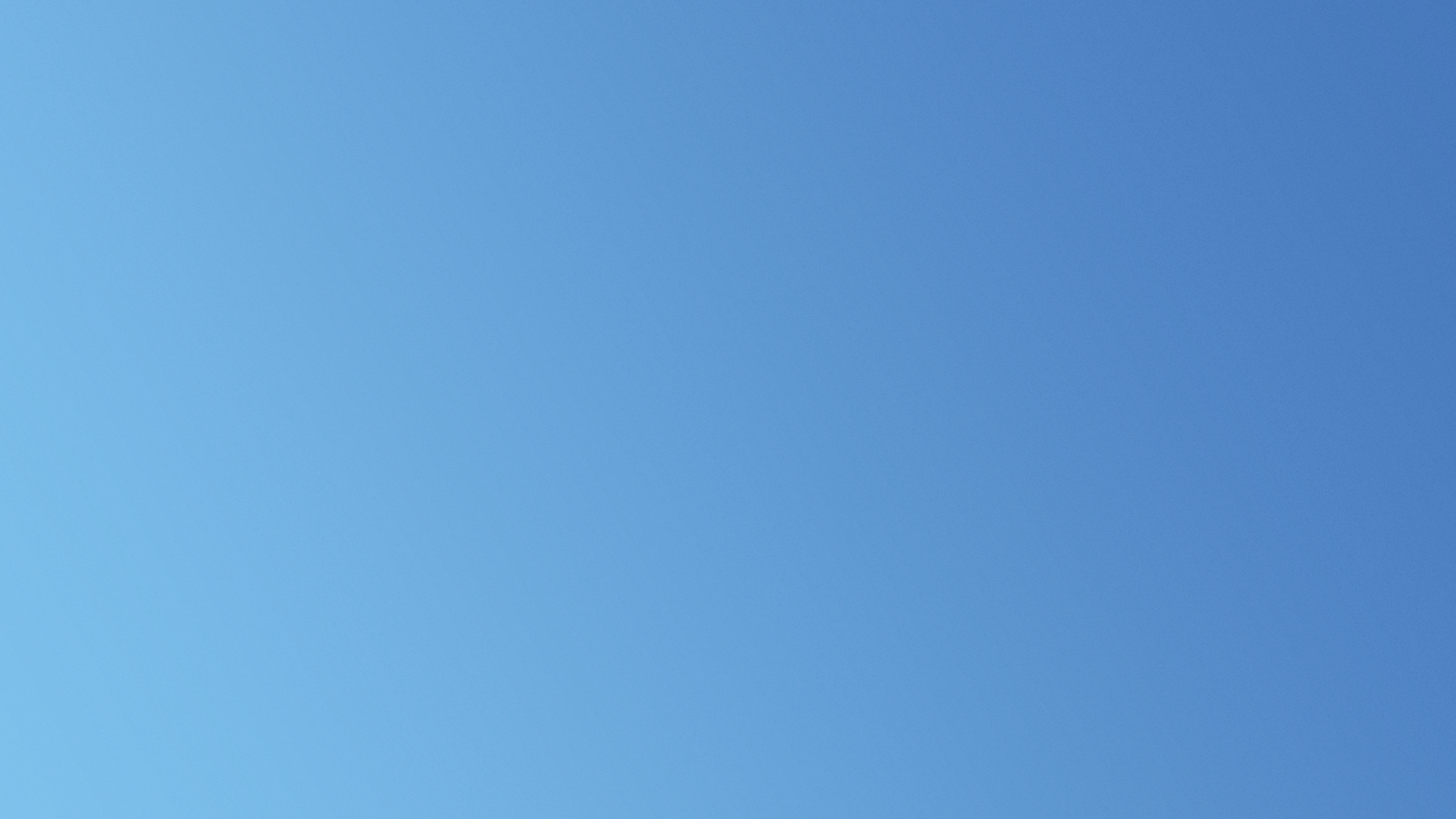 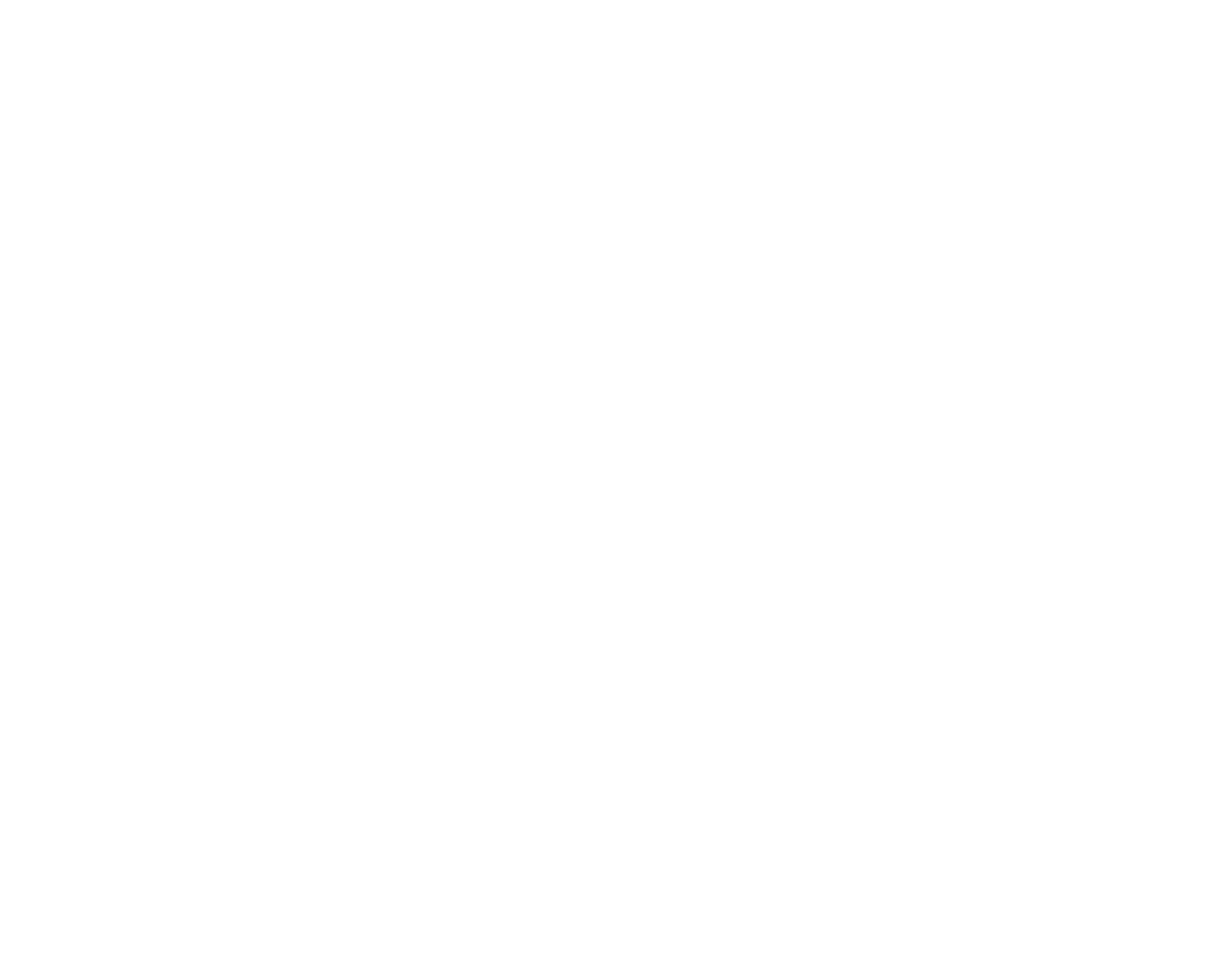 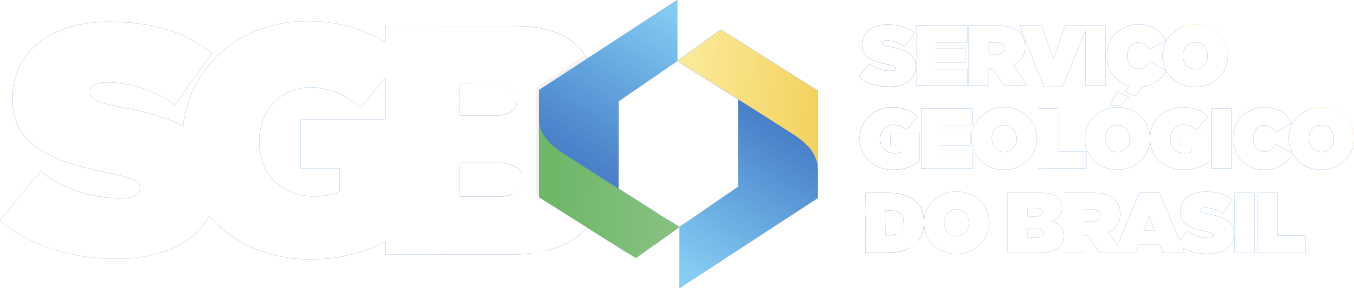 OBRIGADO
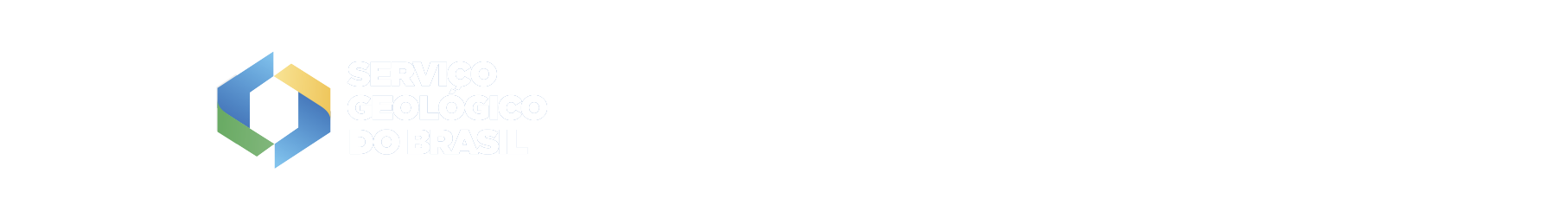